新北市童軍會專科考驗介紹
考驗組
專科考驗說明
聯團中級考驗，可向童軍會申請體適能、球類、溜冰專科考驗。
童軍會目前已規劃出60種專科考驗，平均3-4年開設一輪。
必修專科章，每年一定會開，請團長務必提醒孩子考驗。
總會目前規劃專科章共計95種，如有團長有興趣，請洽童軍會。
晉級規定
高級章：需經童軍會高級考驗合格後通過。
獅級章：高級章滿六個月後，且須具備露營、旅行、社區公民專科章，並共計有5個專科始得提出申請。
長城章：獅級章滿八個月後，且須具備國家公民、急救、健身類三選一（自行車、越野、游泳），並共計有10個專科始得提出申請。三選一專科只能計算成一個。
國花章：長程章滿八個月後，且須具備世界公民、生態保育、測量、興趣I類三選一（舞蹈、音樂、攝影）及興趣II類三選一（植物、昆蟲、賞鳥），並共計有18個專科於每年1、4、7、10月連同申請書提出申請。需在未滿19歲前提出申請（以生日計算）。
獅級必修專科
露營專科 高考營考驗 可於每年四月假日專科、高考營補交
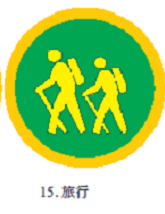 旅行專科 高考營考驗 可於每年四月旅行專科考驗、全市大露營補考
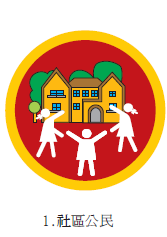 社區公民專科 高考營考驗 可於每年四月假日專科考驗
長城級必修專科
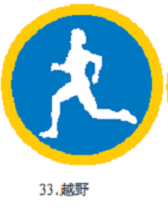 越野專科 可於每年三五童軍節考驗
急救專科 每年四月假日專科考驗、可以換證。
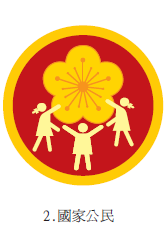 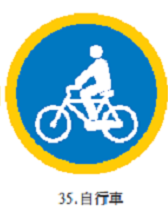 國家公民專科 可於每年四月假日專科考驗
自行車專科 可於每年三五童軍節考驗
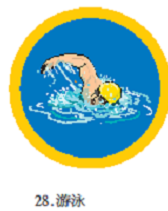 游泳專科 可於每年10、11月興趣專科考驗、可以換證
國花級必修專科
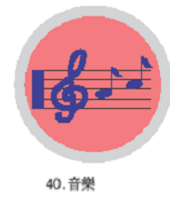 測量專科可於每年10、11月興趣專科考驗
                可以換證。
音樂專科 可於每年三五童軍節、全市大露營考驗
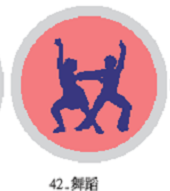 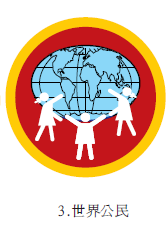 舞蹈專科 可於每年三五童軍節、全市大露營考驗
世界公民專科 可於每年四月假日專科考驗
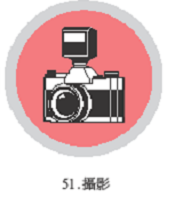 攝影專科 可於每年10、11月興趣專科考驗
、全市大露營考驗、可以換證。
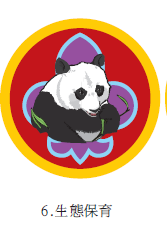 生態保育專科 可於每年四月假日專科考驗
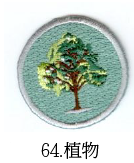 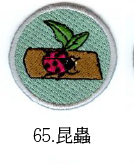 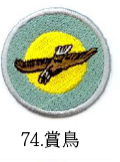 植物、昆蟲專科 可於每年10、11月興趣專科考驗
賞鳥專科 規劃中
急救專科 每年10月假日專科考驗、可以換證。
其他專科介紹
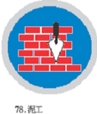 機械專科 每年10月假日專科考驗、可以換證。
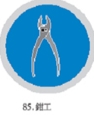 泥工專科 每年10月假日專科考驗、可以換證。
鉗工專科 每年10月假日專科考驗、可以換證。
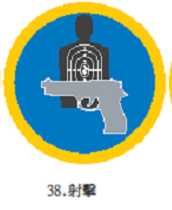 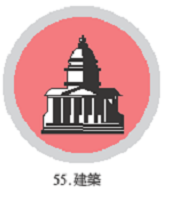 射擊專科 每年9月假日專科考驗
建築專科 每年10月假日專科考驗
其他專科介紹
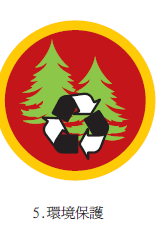 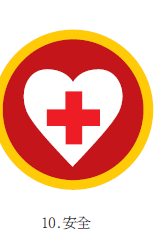 環境保護  高考營考驗 
全市大露營考驗
安全專科  四月假專考驗
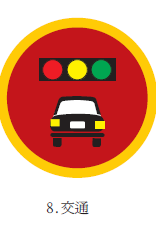 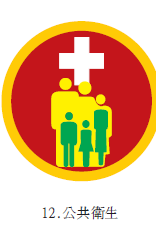 交通專科  四月假專考驗
公共衛生 四月假專考驗
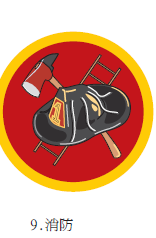 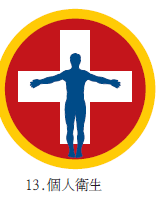 消防專科  三五童軍節考驗
                  全市大露營考驗
個人衛生 四月假專考驗
其他專科介紹
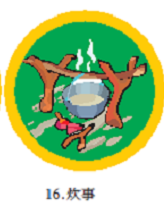 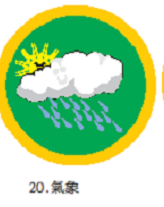 烹飪專科  高考營考驗
氣象專科  四月假專考驗
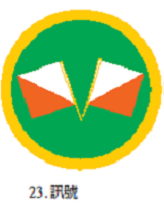 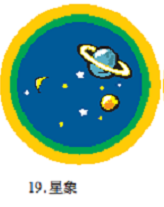 訊號專科 三五童軍節考驗
星象專科  四月假專考驗
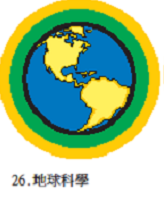 地球科學  四月假專考驗
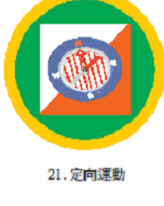 定向運動 全市大露營考驗
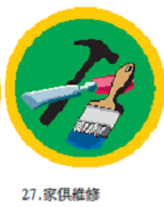 家俱維修 10、11興趣專科考驗 
                 全市大露營考驗
其他專科介紹
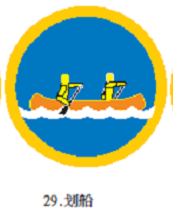 划船專科  6月考驗 
                  需有游泳專科
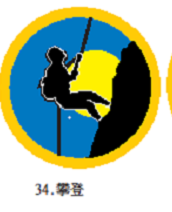 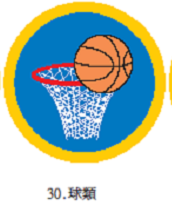 球類專科 聯團中級考驗可以申辦
攀登專科  9、10月考驗
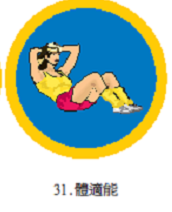 體適能專科 聯團中級考驗可以申辦
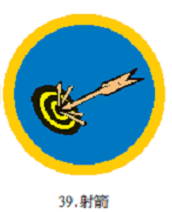 射箭專科 12月考驗
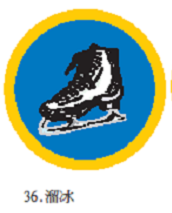 溜冰專科 聯團中級考驗可以申辦
其他專科介紹
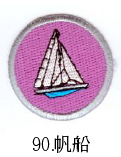 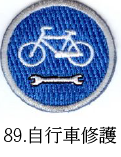 帆船專科  每年6月考驗 
                  需有游泳專科
自行車修護專科  三五童軍節考驗
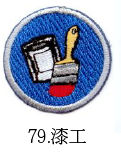 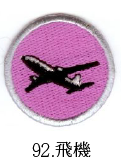 漆工專科  10、11月專科考驗
飛機專科  四月假專考驗
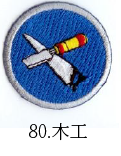 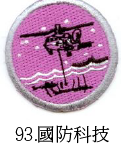 木工專科 10、11月專科考驗
國防科技專科  四月假專考驗
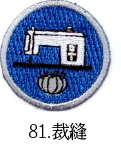 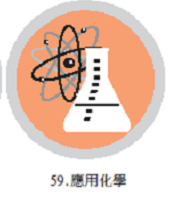 應用化學   四月假專考驗
裁縫專科 全市大露營考驗
其他專科介紹
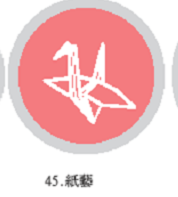 紙藝專科  三五童軍節、全市大露營考驗
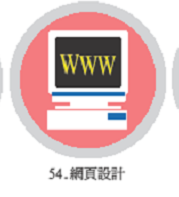 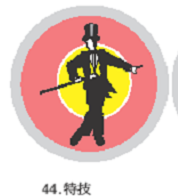 網頁設計  10、11月專科考驗
特技專科  三五童軍節、全市大露營考驗
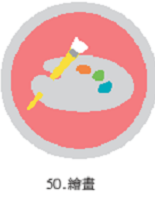 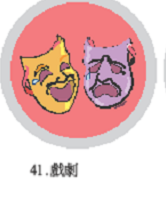 繪畫專科 全市大露營考驗
戲劇專科  三五童軍節、全市大露營考驗
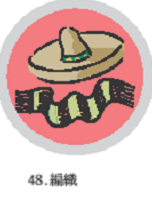 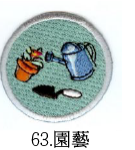 園藝專科   10、11月專科考驗
編織專科 全市大露營考驗
其他專科介紹
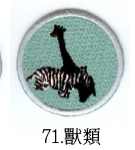 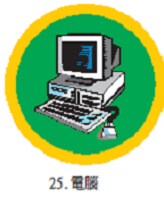 硬體裝修 10、11月專科考驗
獸類專科  四月假專考驗
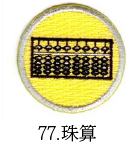 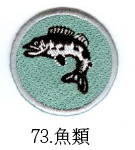 珠算專科 全市大露營考驗
魚類專科  四月假專考驗
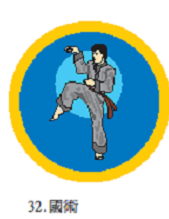 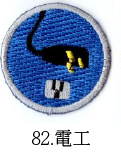 國術專科 全市大露營考驗
電工專科  10、11月專科考驗